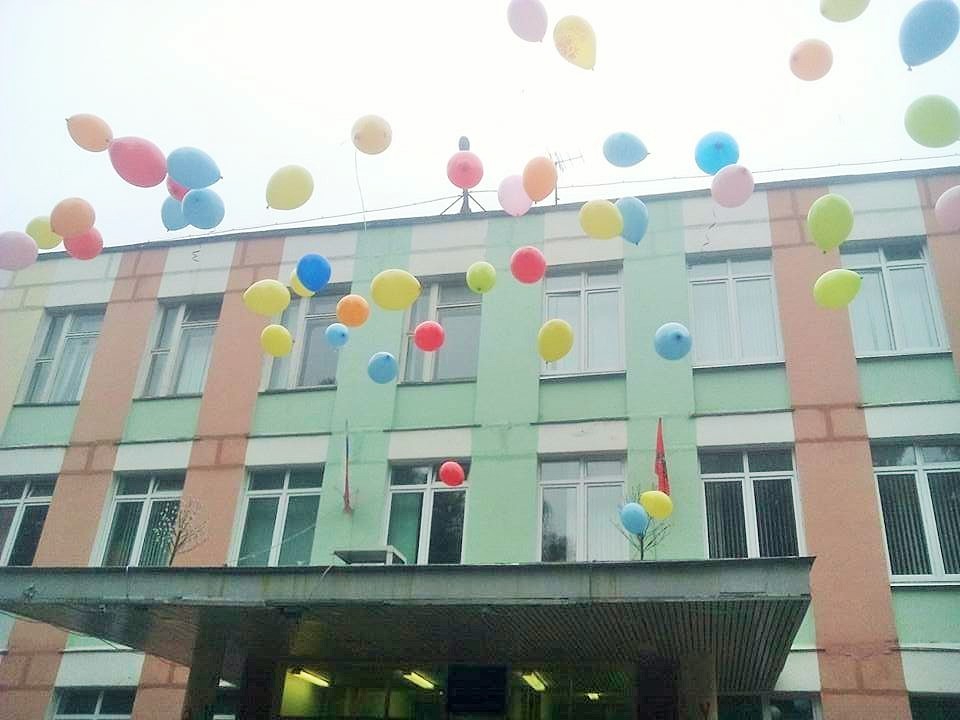 ГБОУ Школа №883УК «Смоленск»г. МОСКВА
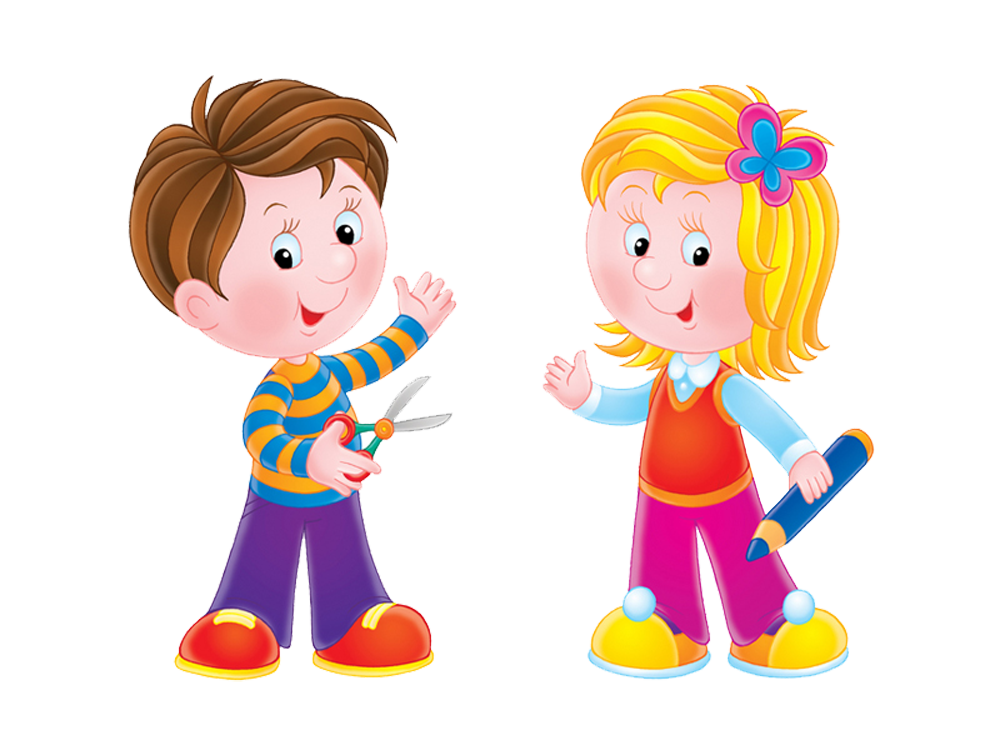 Подготовительная группа №18 «Теремок»
Воспитатели: Чуева А.И., Минахина Е.В.
Воспитатель Минахина Е.В. зачитывает задания
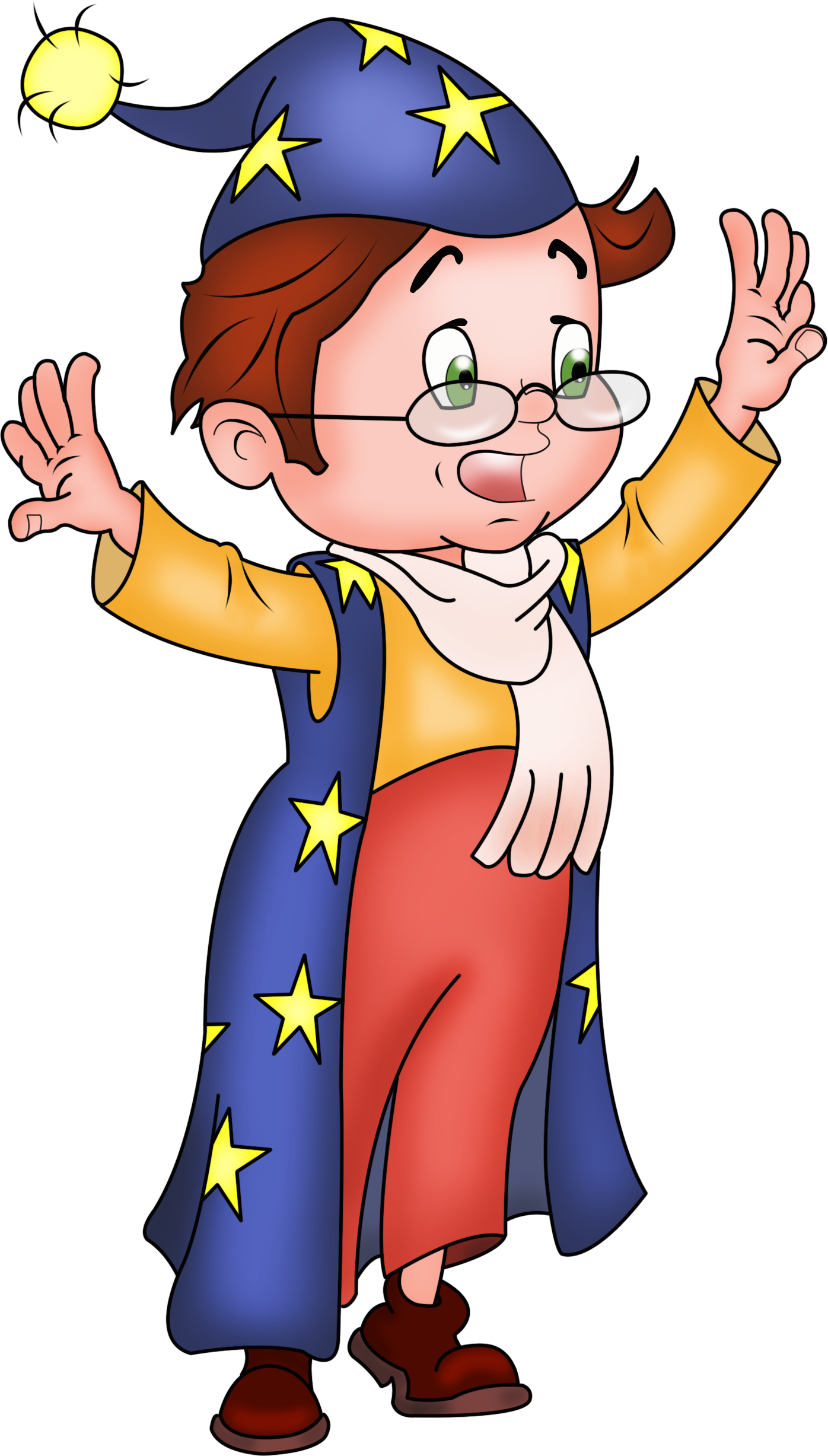 Выполнение детьми заданий
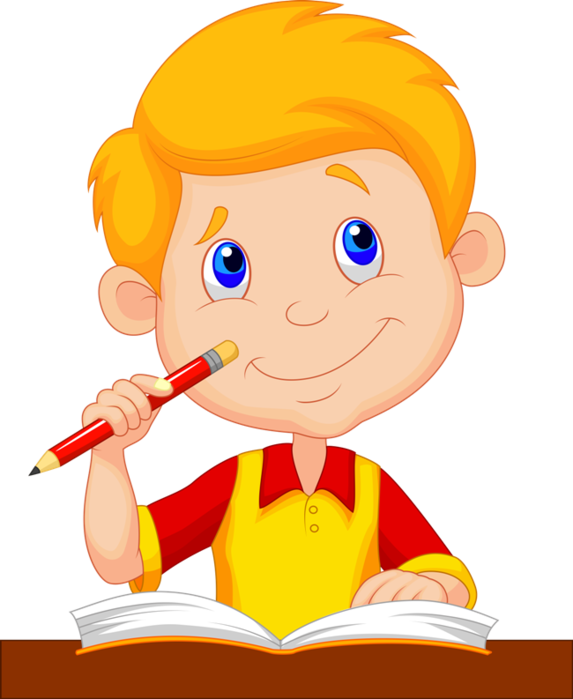 Музыкальные паузы и физкультминутки провела Чуева А.И.
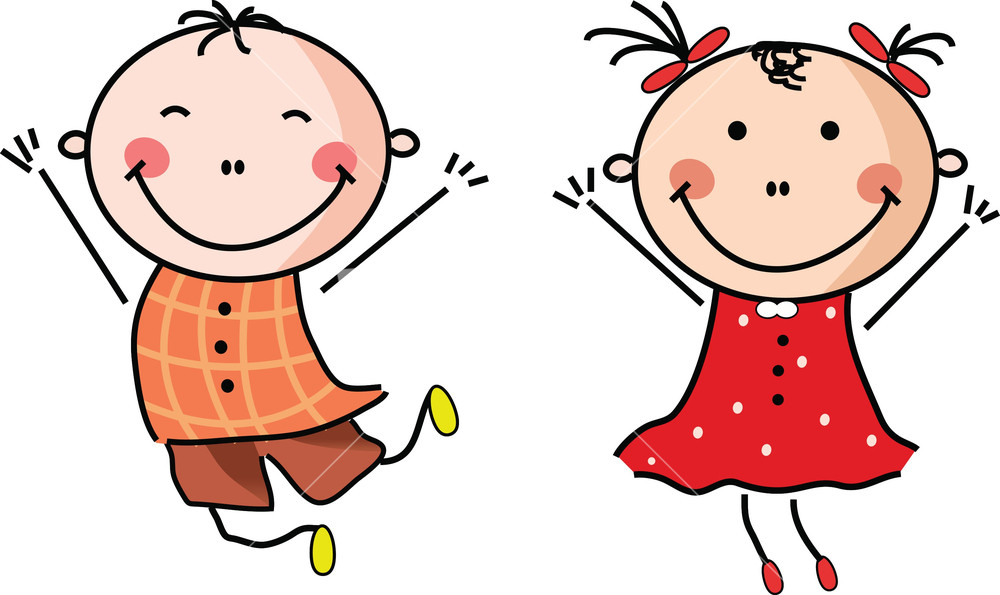 Наш независимый судьяБалахнина Е.С.
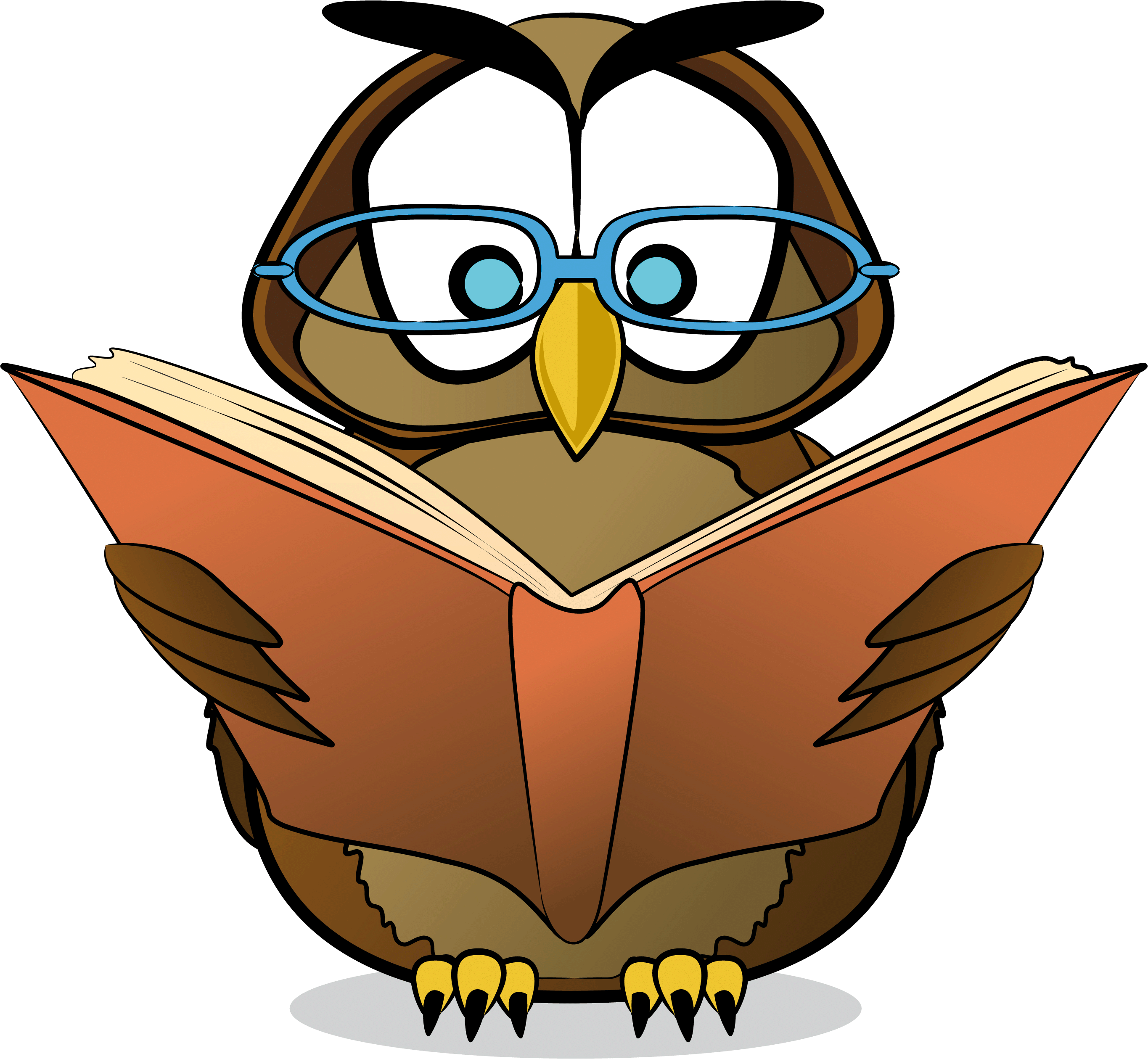 Спасибо за внимание!!!
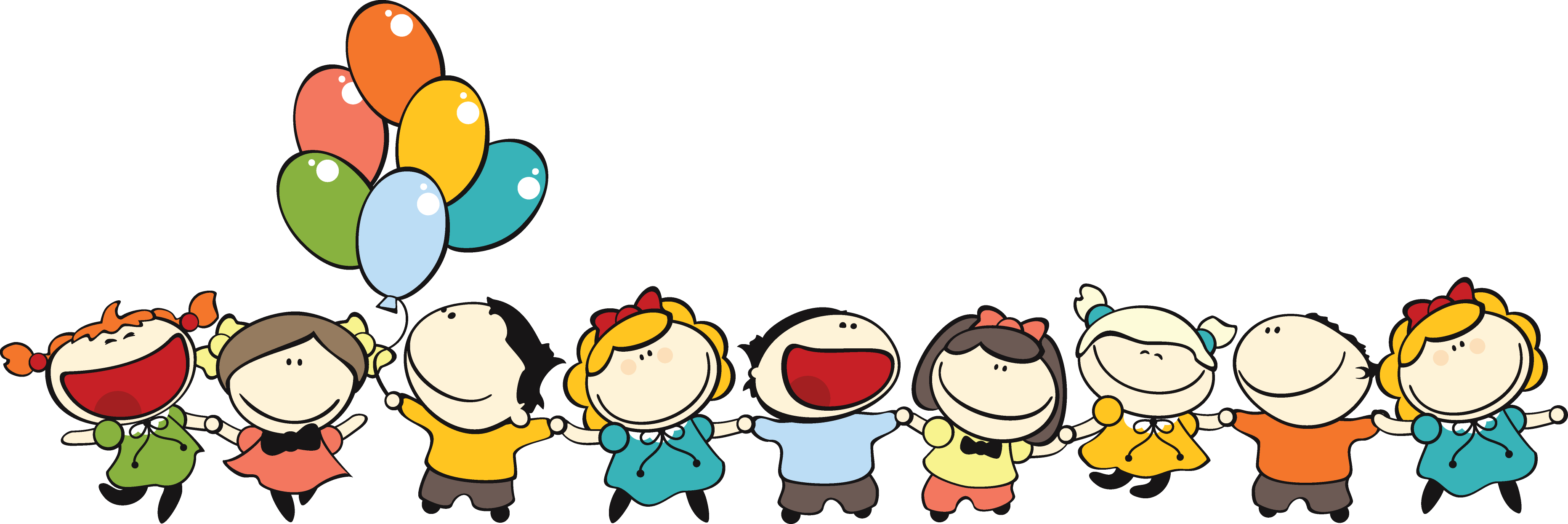